Lecture 25
CSE 331
Nov 1, 2021
Please have a face mask on
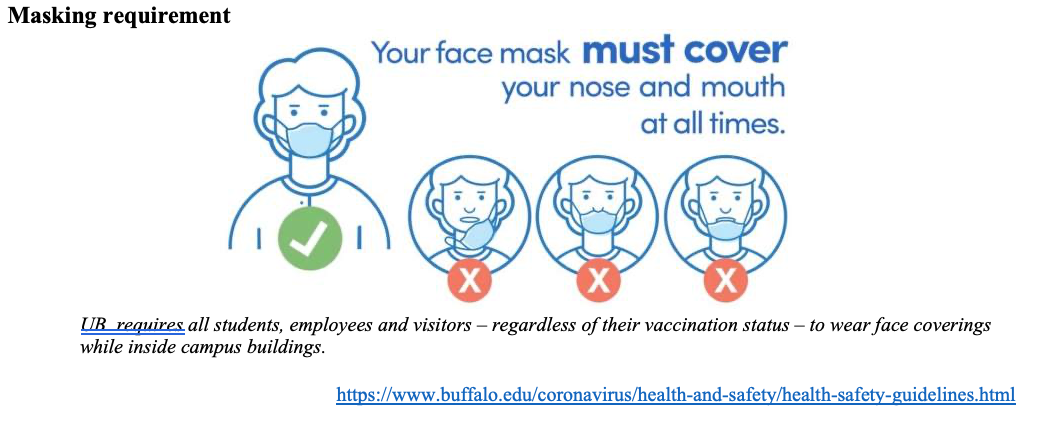 Reflection P1 due TODAY!
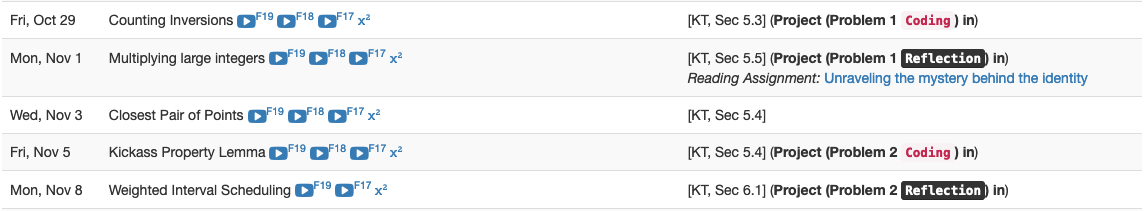 Group formation instructions
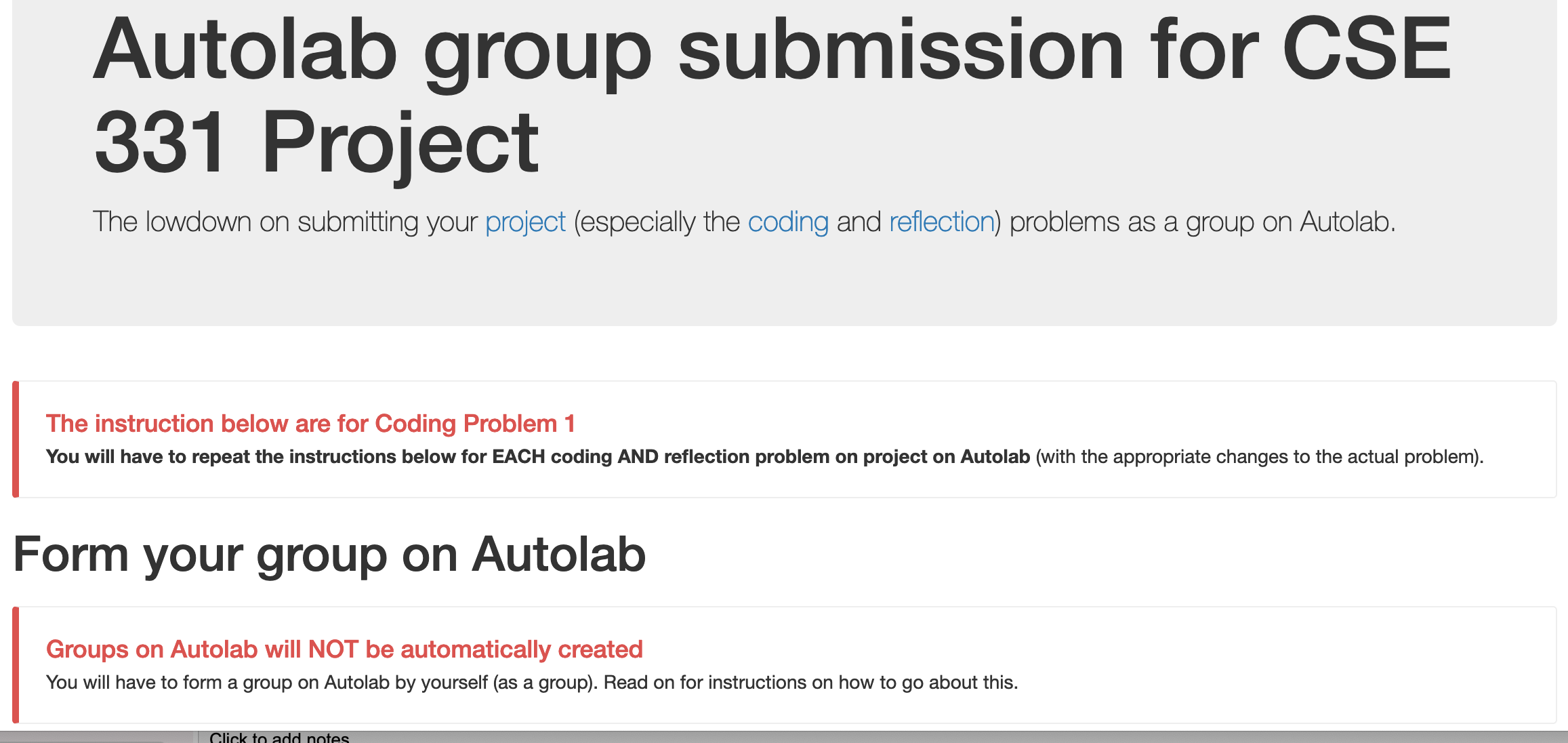 Follow instructions EXACTLY as they are stated
Including accepting the invitation
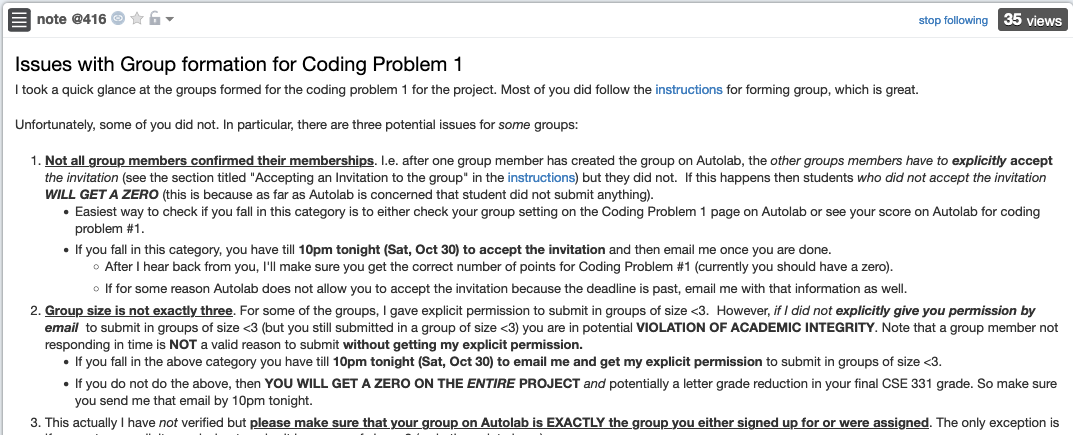 Preliminary grading rubric
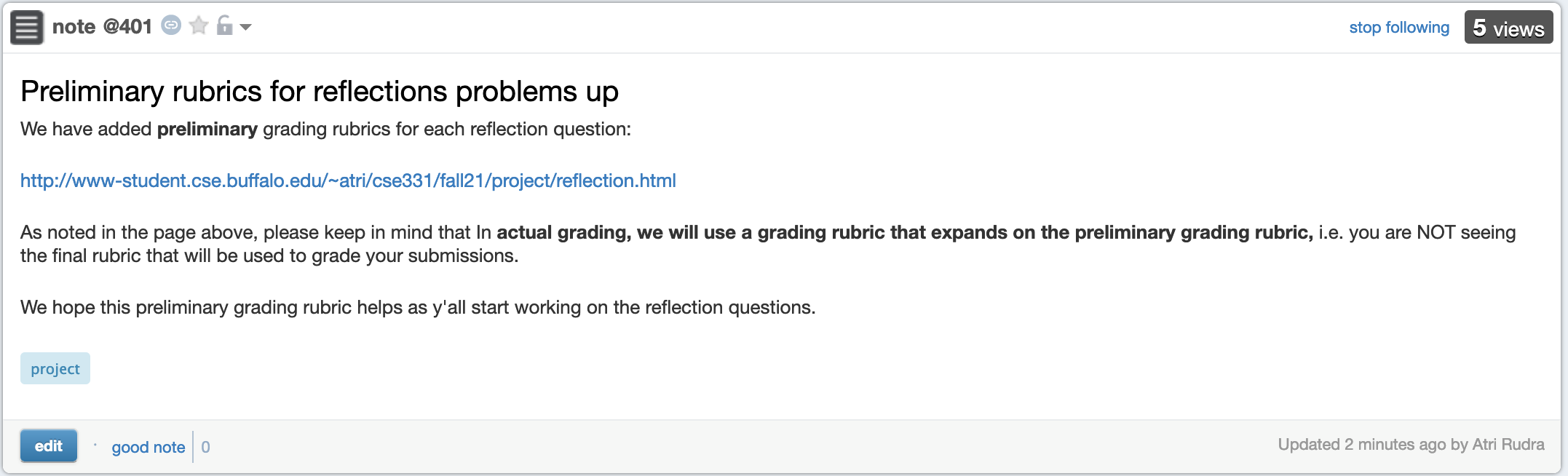 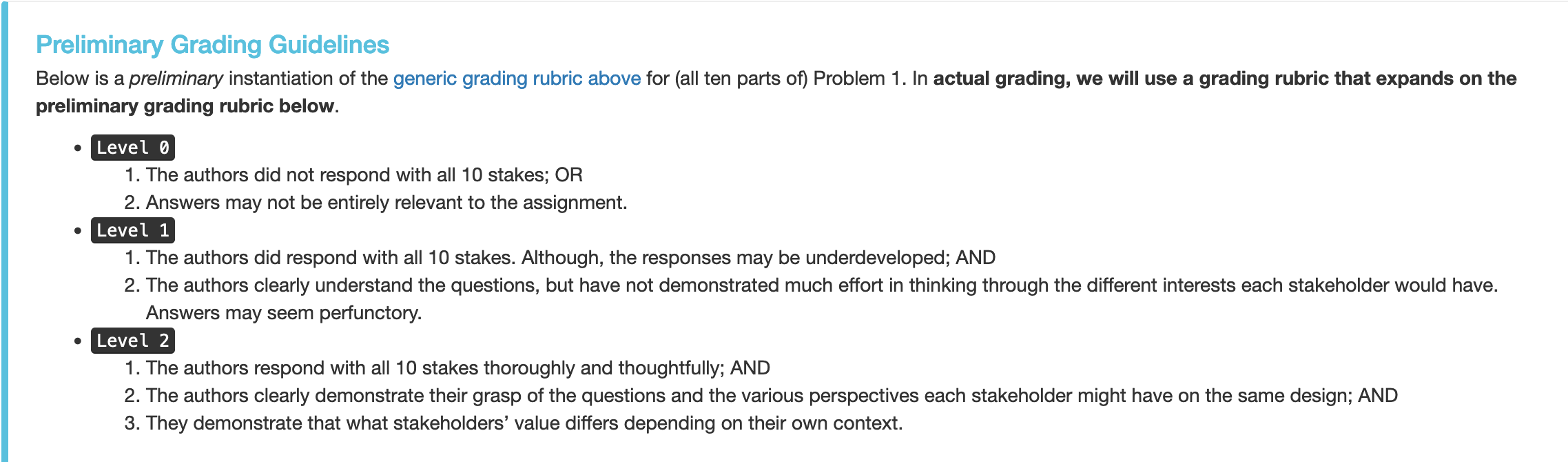 Questions/Comments?
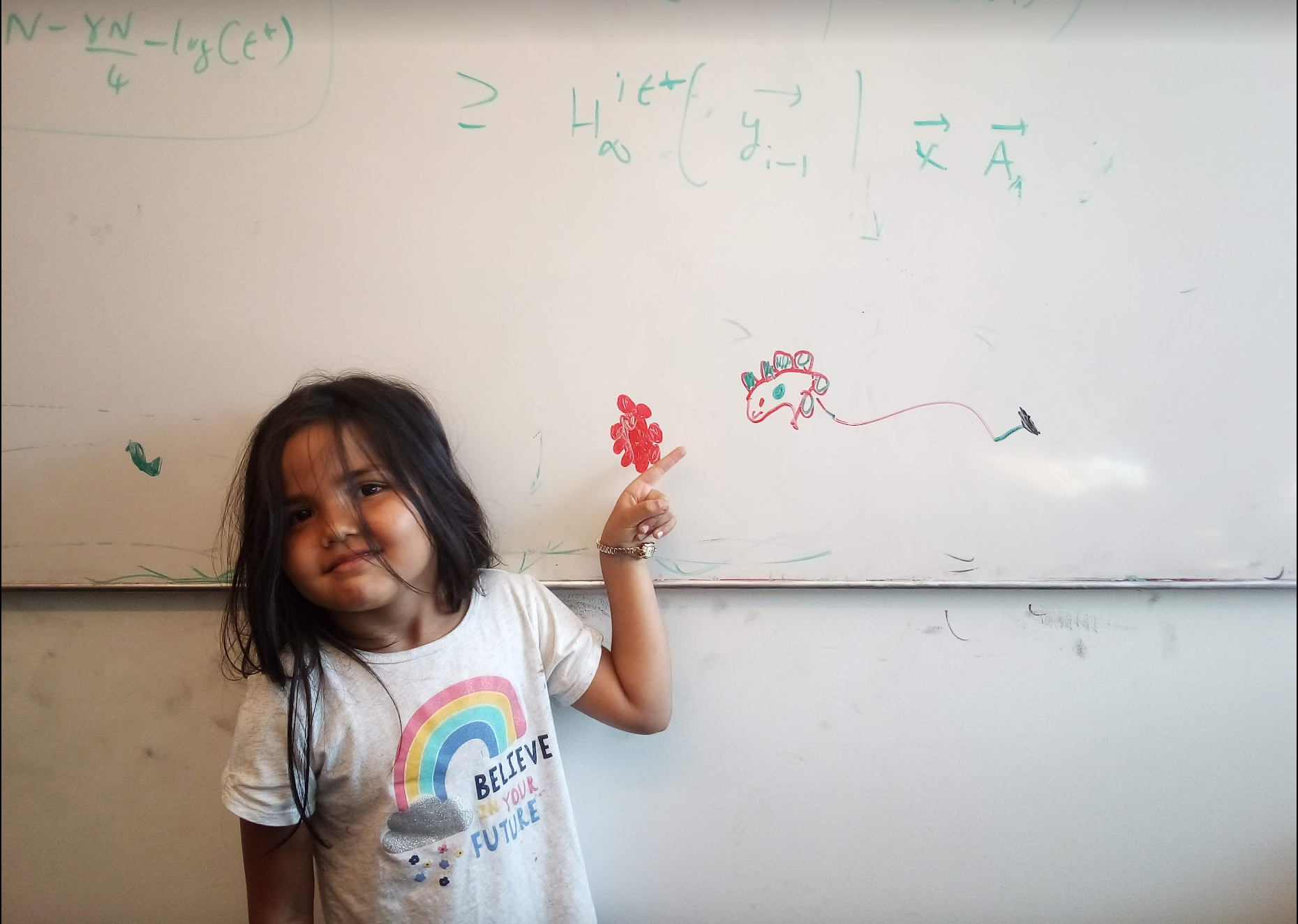 Solving the bad case
First element of aL is larger than first element of aR
Try to modify the MERGE algorithm
…..
…..
5
5
1
6
6
1
aR
aR
aL
aL
First element of aL is smaller than first element of aR
aL
aR
MERGE-COUNT(aL,aR)
aR = r1,…, rm
aL = l1,…, ln’
…..
…..
5
5
6
6
1
1
c = 0
i,j = 1
i ++
aR
aL
add li to output
else
add rj to output
j ++
aL
aR
c += n’- i +1
Output any remaining items
return c
Divide and Conquer
Divide up the problem into at least two sub-problems
Solve all sub-problems: Mergesort
Recursively solve the sub-problems
Solve stronger sub-problems: Inversions
“Patch up” the solutions to the sub-problems for the final solution
MergeSortCount algorithm
Input: a1, a2, …, an
Output: Numbers in sorted order+ #inversion
T(2) = c
MergeSortCount( a, n )
T(n) = 2T(n/2) + cn
If n = 1 return  ( 0 , a1)
O(n log n) time
If n = 2 return  ( a1 > a2, min(a1,a2); max(a1,a2))
aL = a1,…, an/2
aR = an/2+1,…, an
O(n)
(cL, aL) = MergeSortCount(aL, n/2)
(cR, aR) = MergeSortCount(aR, n/2)
Counts #crossing-inversions+ MERGE
(c, a) = MERGE-COUNT(aL,aR)
return (c+cL+cR,a)
Questions/Comments?
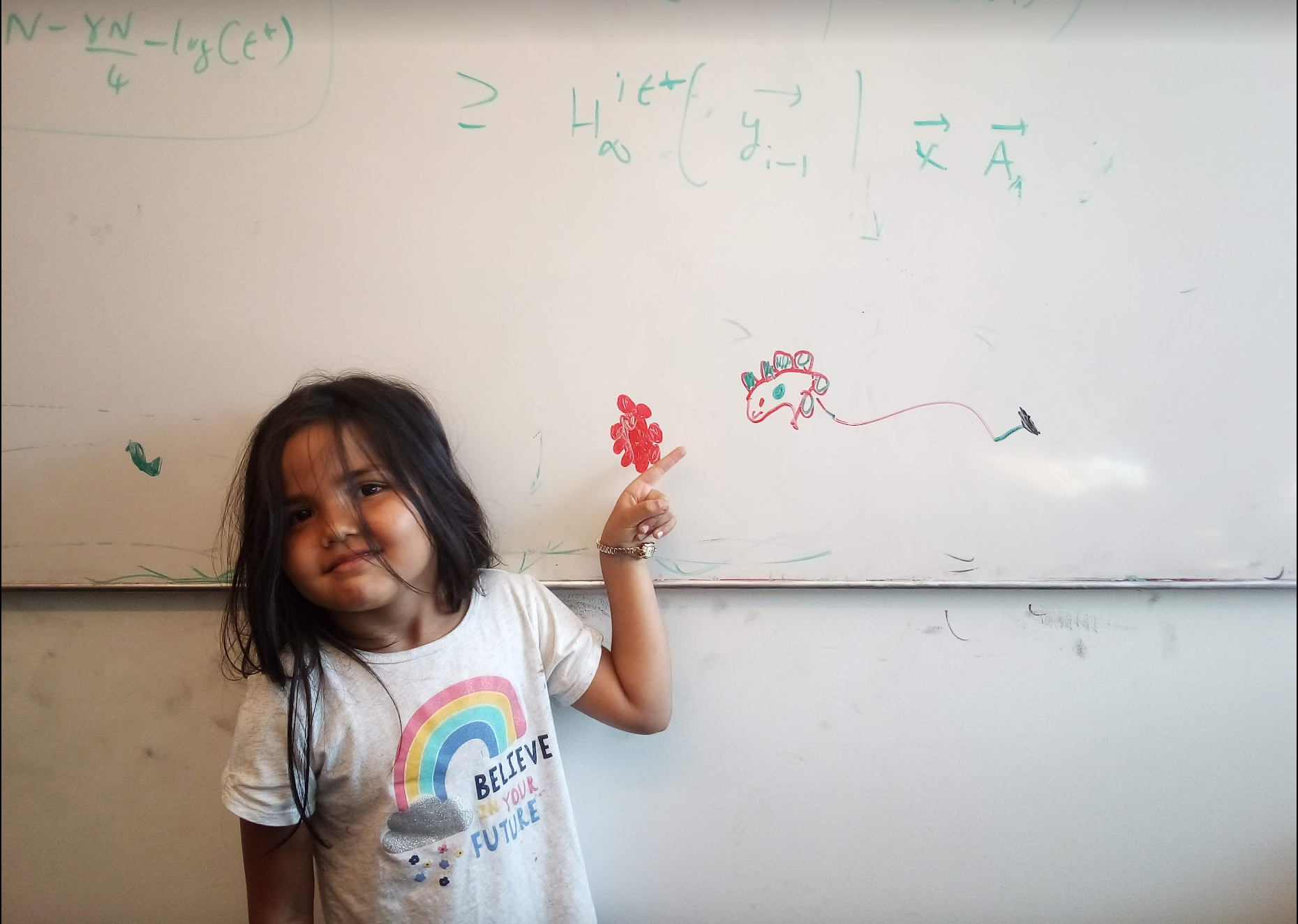 Divide and Conquer
Divide up the problem into at least two sub-problems
Recursively solve the sub-problems
“Patch up” the solutions to the sub-problems for the final solution
Improvements on a smaller scale
Greedy algorithms: exponential   poly time
(Typical) Divide and Conquer: O(n2)  asymptotically smaller running time
Multiplying two numbers
Given two numbers a and b in binary
a=(an-1,..,a0) and b = (bn-1,…,b0)
Elementary school algorithm is O(n2)
Compute c = a x b
The current algorithm scheme
Shift by O(n) bits
Adding O(n) bit numbers
Mult over n bits
a  b = a1b1 22[n/2] + (a1b0+a0b1)2[n/2] + a0b0
Multiplication over n/2 bit inputs
T(n) is O(n2)
T(n) ≤ 4T(n/2) + cn
T(1) ≤ c